3.5				           Mer om algebraiska uttryck
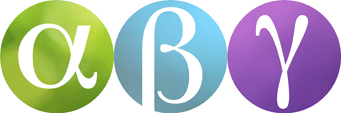 AKTIVITET
Algebraracet
Materiel:
Två olikfärgade tärningar, till exempel en röd och en blå, varsin spelpjäs och aktivitetsblad
2 – 3 st
Antal deltagare:
A
Ställ upp era spelpjäser på start/mål-rutan.
Spelet går ut på att ta sig runt banan. Först tillbaka till start/mål-rutan vinner.
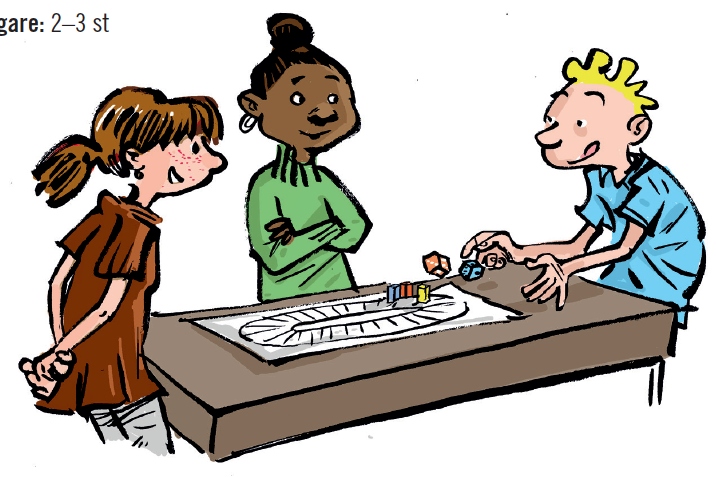 B
Slå varsin tärning, den som slår högst får börja. Den som börjar flyttar sin pjäs till första rutan och slår båda tärningarna.
Sedan beräknas värdet med hjälp av uttrycket i rutan, till exempel r + b (röd + blå). Värdet visar hur många steg man får gå.
Om den röda tärningen visar 3 och den blåa visar 1, så blir värdet 3 + 1 = 4 och deltagaren ska flytta fyra steg.
Nu är det nästa deltagares tur att flytta sin pjäs till första rutan och slå tärningarna.
C
D
Glöm inte att kontrollräkna varandras värden.
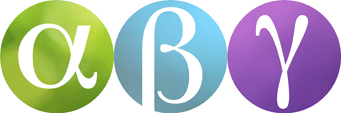 Värdet av ett uttryck§
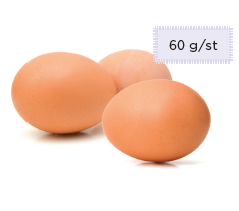 I inledningen till förra avsnittet kom vi fram till att man kan räkna ut hur mycket x ägg väger med uttrycket 60 ∙ x g.
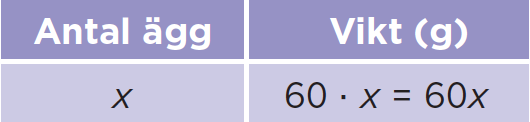 Om vi till exempel vill räkna ut hur mycket 12 ägg väger, så sätter vi in 12 istället för x i uttrycket.
12 ägg väger 60 · 12 g = 720 g.
Vi säger då att vi har beräknat uttryckets värde för x = 12.
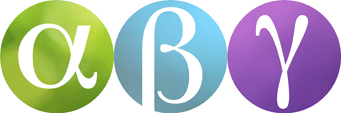 Förenkling av uttryck
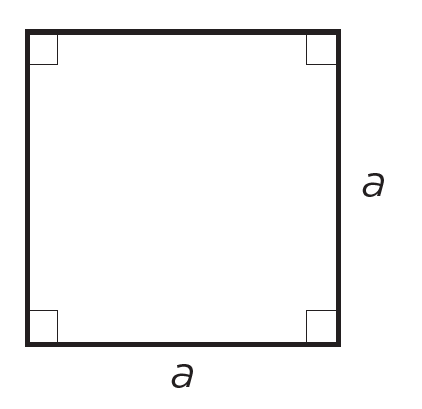 Sidan i kvadraten har längden a. Omkretsen är då a + a + a + a.
Vi kan också skriva omkretsen som 4 · a.
Vi säger då att vi har förenklat uttrycket.
Istället för 4 · a skriver vi ofta 4a. Vi utelämnar alltså gångertecknet.
5x =  x + x + x + x + x
Hur kan vi förenkla uttrycket 5x + 2x?
2x =  x + x
Eftersom 5 + 2 = 7 så är 5x + 2x = 7x.
+
7x
x + x + x + x + x
x + x =
5x + 2x =
5x
2x
En subtraktion kan vi utföra på samma sätt:
Eftersom 5 – 2 = 3 så är 5x – 2x = 7x.
–
3x
x + x + x + x + x
x – x =
5x – 2x =
5x
2x
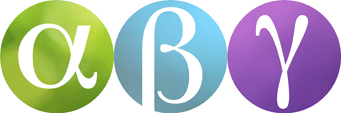 Exempel
Beräkna värdet av uttrycken.
a) 3x – 7  för x = 5

b) 4y + 2z för y = 3 och z = 6
3 · x – 7
3x – 7 =
a)
Tänk på att 3x betyder 3 ·x.
15 – 7 =
8
Värdet:
3 · 5 – 7 =
Enligt prioriteringsreglerna ska multiplikationen räknas först.
4 · y + 2 · z
4y + 2z =
b)
24
12 + 12 =
Räkna multiplikationen först.
Värdet:
4 · 3 + 2 · 6 =
Svar: 	a) 8		b) 24
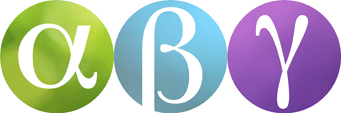 Exempel
Förenkla uttrycken.
a) 2a + a 		b) 4b – b 		c) 4x + 3y + 2x – y
Du kan tänka så här:  2a + a = a + a + a = 3a
=
3a
a)  2a + a =
= 4x + 2x + 3y – y =
Du kan också tänka så här:  2a + a = 2a + 1a = 3a
a + b – 4a – 2b + 3b =
Du kan tänka så här: 4b – b = 4b – 1b = 3b
3b
b)  4b – b =
c)  4x + 3y + 2x – y =
Uttrycket innehåller två slags termer, x-termer och y-termer.
Samla x-termerna för sig och y-termerna för sig.
= 6x + 3y
4x + 2x = 6x och 3y – y = 2y
Svar: 	a) 3a		b) 3b		c) 6x + 3y
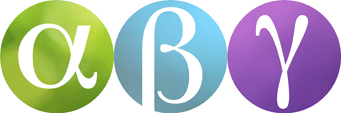 Exempel
Förenkla
Efter omskrivning
Svar
x + x + y
2x + y
x + y + x
3p + q  + 2p
3p + 2p + q
5p + q
7z
8z – z
a  + 5 + 3a – 4
a + 3a + 5 – 4
4a + 1
3b + 4b + 2  – 2
3b + 2 + 4b – 2
7b